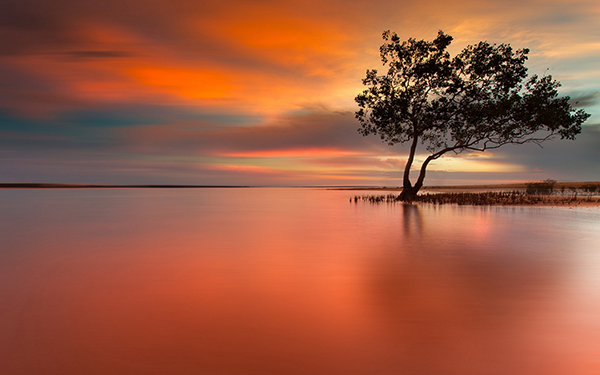 Repentance, Self-Forgiveness, The Power of Intentions & Thought Patterns
[Speaker Notes: Welcome, everyone, to today's presentation on the transformative power of combining the wisdom of Imam Ghazali with the practical techniques of Cognitive Behavioral Therapy (CBT) to address thought patterns and enhance well-being. For those who may not be familiar, allow me to provide a brief overview of both Ghazali and CBT before delving into our exploration.

Imam Ghazali, also known as Abu Hamid al-Ghazali, was a towering figure in Islamic scholarship during the 11th century. His profound insights into theology, philosophy, and mysticism have left an indelible mark on Islamic thought. Ghazali's teachings emphasized the importance of self-reflection, spiritual growth, and the purification of the soul. Central to his philosophy was the recognition of the power of thought in shaping our perception of reality and our relationship with the divine.

On the other hand, Cognitive Behavioral Therapy (CBT) is a modern therapeutic approach grounded in psychology. Developed in the 20th century, CBT focuses on identifying and challenging negative thought patterns and behaviors that contribute to emotional distress and dysfunction. By teaching individuals to recognize and modify these patterns, CBT empowers them to improve their mental health and overall quality of life.

In today's presentation, we will explore how the principles espoused by Ghazali and the techniques of CBT intersect to offer a comprehensive approach to transforming thought patterns, repentance, self-forgiveness and the power of our intentions.. By drawing on Ghazali's insights into the nature of thought and the importance of spiritual well-being, combined with the practical tools of CBT, we can cultivate a deeper understanding of our thought processes and develop strategies for positive change.]
Tazkiyah al-nafs“The purification of the self"
Tazkiyah in Arabic = purification of something from impurities, and its growth, development, and perfection
“By the soul/self, and the proportion and order given to it; and its enlightenment as to its wrong and its right; truly he succeeds that purifies it [zakkaha], and he fails that corrupts it!” (Quran, 91:7-10)
[Speaker Notes: The purification of self (Tazkiyat al-Nafs) is an extremely important approach to perfecting the human condition and actualizing the state of being God’s vicegerent (khalifa) on earth. 

The term tazkiyah in the Arabic language means purification of something from impurities, and its growth, development and perfection. Imam al-Ghazali developed the practice or art of tazkiyat al-nafs based on the Quranic verse (91:7-10): 
“By the soul/self, and the proportion and order given to it; and its enlightenment as to its wrong and its right; truly he succeeds that purifies it [zakkaha], and he fails that corrupts it!” 
In this sense, tazkiyat al-nafs can be defined as the purification of the self from all evil inclinations and its beautification with good values and virtues.

In our modern day and age rife with moral confusion and temptation, it is extremely important we are equipped with a method or process that we can use to re-gain mastery over our self and purify it from negative influences. This will then allow us nurture our own individual growth and development as better Muslims. Ghazali is a very helpful guide on this quest because he uses very clear terms and concepts geared towards individual growth and development. For Ghazali, a human being is both, body and soul, matter and spirit. It is the unique balance between the two that makes humans what they are, the highest creation.]
What is CBT?
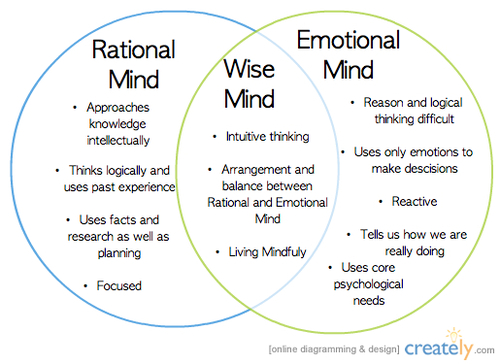 [Speaker Notes: Cognitive Behavioral Therapy (CBT) is a widely used therapeutic approach that focuses on the connections between thoughts, feelings, and behaviors. It's based on the idea that our thoughts and perceptions influence how we feel emotionally and how we behave. 

In CBT, therapists work collaboratively with clients to identify and challenge negative or distorted thought patterns and beliefs that may be causing emotional distress or dysfunctional behavior. By helping individuals recognize these patterns and develop more balanced and realistic ways of thinking, CBT aims to alleviate symptoms of various mental health conditions such as depression, anxiety disorders, PTSD, and more.

CBT also involves teaching practical skills and techniques to help individuals cope with difficult emotions, manage stress, and solve problems effectively. These techniques may include relaxation exercises, mindfulness practices, behavioral experiments, and cognitive restructuring, among others.

Overall, CBT is a structured, goal-oriented therapy that empowers individuals to become more aware of their thoughts and behaviors and learn practical strategies to improve their mental health and well-being.]
Why are thought patterns so important?
[Speaker Notes: Thought patterns are crucial because they significantly influence our emotions, behaviors, and overall well-being. Here's why they're so important:

1. **Impact on Emotions**: Our thoughts can directly affect how we feel. Negative thought patterns, such as pessimism or self-criticism, can lead to feelings of sadness, anxiety, or anger. Conversely, positive thought patterns, like optimism or gratitude, can promote feelings of happiness and contentment.

2. **Behavioral Effects**: Thoughts influence our actions. If we consistently think in a certain way, it's likely to manifest in our behavior. For example, someone who constantly worries about failing may procrastinate or avoid challenges altogether, while someone with a confident mindset is more likely to take risks and pursue their goals.

3. **Self-Perception**: Our thoughts shape how we see ourselves. If we have a habit of focusing on our flaws and failures, we're likely to have low self-esteem. Conversely, if we cultivate thoughts of self-compassion and self-acceptance, we're more likely to have a positive self-image.

4. **Relationships**: Our thought patterns can impact our interactions with others. Negative thoughts about ourselves or others can lead to conflicts, while positive and empathetic thoughts can foster deeper connections and understanding.

5. **Physical Health**: Research suggests that our thoughts can affect our physical health as well. Chronic stress, which is often fueled by negative thought patterns, has been linked to a range of health problems, including cardiovascular disease, weakened immune function, and digestive issues.

6. **Quality of Life**: Ultimately, our thought patterns shape our perception of reality and our experience of life. By cultivating more positive and constructive thought patterns, we can enhance our overall quality of life and resilience in the face of challenges.

In essence, thought patterns are like the lens through which we perceive the world, and by actively shaping them, we can profoundly impact our mental, emotional, and physical well-being.

Cognitive Behavioral Therapy (CBT) teaches us that our thoughts can sometimes be unhelpful or exaggerated, which can make us feel bad or behave in ways we don't want to. It's like having little voices in our heads that sometimes tell us things that aren't true or helpful. CBT helps us understand that these thoughts are connected to our feelings and actions. By learning to notice and challenge these unhelpful thoughts, we can start to feel better and behave in ways that are more helpful to us. It's like training our brains to think more positively and realistically, which can make life a lot easier and happier in the long run.]
Ghazali’s Approach to controlling thought patterns
[Speaker Notes: Imam Ghazali proposed several methods for controlling thought patterns:

1. **Self-awareness and Reflection:** He advocated for deep introspection to recognize negative thought patterns and their underlying causes.

2. **Remembrance of God (Dhikr):** Ghazali stressed the importance of constantly remembering and invoking God's name as a means to focus the mind and ward off negative thoughts.

3. **Gratitude and Contentment:** Practicing gratitude and contentment with what one has helps in reducing anxiety and negative thinking.

4. **Moral and Ethical Discipline:** Following Islamic ethical guidelines and moral principles aids in cultivating positive thought patterns and behaviors.

5. **Seeking Knowledge:** Ghazali believed in the power of seeking knowledge, particularly religious knowledge, to enlighten the mind and guide one's thoughts towards righteousness.

Ghazali emphasized the significance of intention (niyyah) in all actions, including controlling thought patterns. He believed that setting a sincere intention aligned with God's will is essential for purifying the mind and guiding one's thoughts towards righteousness. By consciously intending to think positively, seek knowledge, and adhere to moral principles, individuals can harness the power of intention to shape their thought patterns in accordance with Islamic teachings. Ghazali viewed intention as a transformative force that influences both outward actions and internal states, leading to spiritual growth and closer proximity to God.]
Fitrat al-islam
Every human being is born in a state of fitrah, or a natural state of purity.
[Speaker Notes: The original condition of the human being is that of fitrah. According to al-Ghazali, a human being is born in a natural state of purity (fitrat al-Islam). The potential to do good or bad exists. It is the early developmental stages and influences that determine how those potentials are enhanced. If the child’s early environment is good, the good potentials are promoted. If it is bad the bad ones are.

The Divinely revealed law is crucial for knowing what is right and what is wrong. However, even when we know what is right and wrong, we may be under the influence of compulsions and temptations that control us or skew our judgment. Therefore, there is an important element in tazkiyat al-nafs, namely, a conscious decision to changes one’s self in the direction of that which is better. As a spiritual-moral term, tazkiyat al-nafs denotes our self-imposed effort of eradicating those tendencies within the human self, which form obstacles in the path of our moral and spiritual development.

To this end, it is important to understand the structure of the self. Following the Quran, Ghazali explains that there are three levels to the self and these are important for us to understand, if we want to be able to control our thought patterns and intentions.]
The structure of the self
The Inciting Self (al-nafs al-ammarah): the part of our lower self that impels us towards doing wrong things. It overlaps with our passions, desires, ego, and instincts. 
The Reproaching Self (al-nafs al-lawwamah): the part of our self that reproaches us and takes us to task for committing wrong things. It overlaps with the function of reasoning and judgment. 
The Tranquil Self (al-nafs al-mutma’innah): the part of our self wherein the self has attained to a state of peace and serenity due to its purification and perfection. It overlaps with the spirit within us.
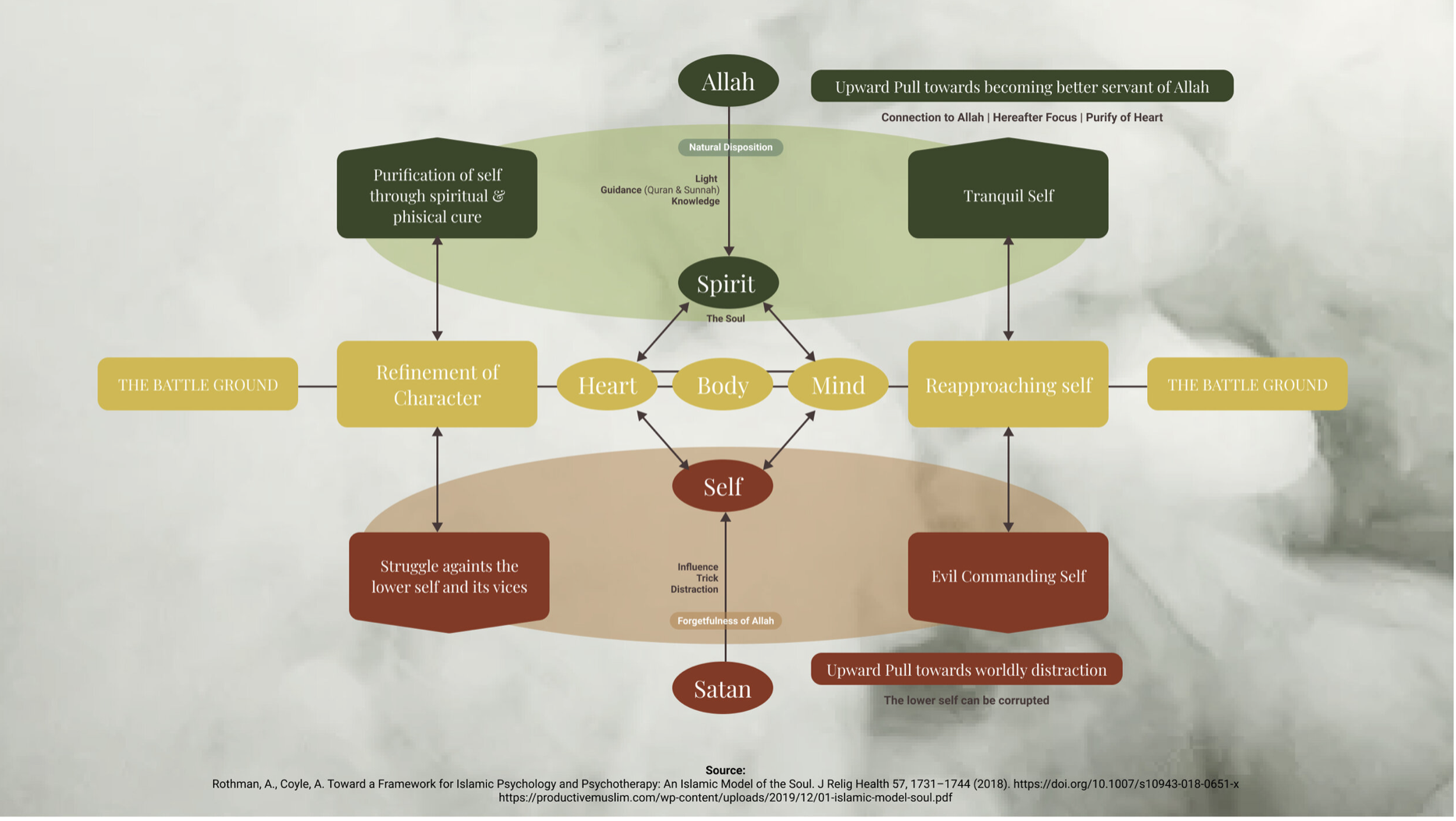 [Speaker Notes: Purification of self is the struggle against the inciting self to actualize the tranquil self. This requires that we turn inward, starting with understanding our inner life.]
The Science of intention
The first hadith in the Sahih of Imam al-Bukhari is the hadith of intentions.
“Umar Ibn Al-Khattab relates that he heard the Messenger of Allah (SAW), say, ‘Verily actions are by intentions, and for every person is what he intended. So the one whose hijrah was to Allah and His Messenger, then his hijrah was to Allah and His Messenger. And the one whose hijrah was for the world to gain from it, or a woman to marry her, then his hijrah was to what he made hijrah for.’”
[Speaker Notes: Every Muslim is taught this hadith and knows it off by heart. While its significance is well known, its deeper meaning and role in cultivating ethical thinking and spiritual purity is less understood. According to Imam al-Ghazali, quoting the great pious Muslim Sufyan al-Thawri, the early generation of Muslims “learned how to perform intentions for actions in the same way that you learn how to perform the actions themselves.” Today we seem to only focus on doing what is right. But Islam teaches us to intend what is right also! When students of knowledge used to ask the early generation about an action that one can perform constantly for the sake of Allah, they were told to always make an intention for the sake of Allah.  

Lucky for us - the early generation used to have a science for learning how to craft a good intention. 

Let us take a look at a helpful diagram of the relation between our inner life, including our intentions, and our outer life or our actions performed by our body.]
[Speaker Notes: Look at the diagram on the screen. 

Intention is something that we do when we are just about to perform an action. It means that an intention happens at the moment that an action is about to be performed. But an intention is the result of a long internal process that begins with what the scholars call a prompting (khatir). 

What is a prompting?
A prompting is a faint idea, passing thought, or suggestion that pops into our head quickly and pops out as quickly as it came. It happens extremely fast. We have these ‘faint ideas’ all the time. A prompting is an urge to do something right or wrong and is characterized by the speed by which it comes to us and leaves us.]
2 types & 5 sources of prompting
Types
Good Promptings
Bad Promptings
Sources
Allah
The Angels 
Our higher self
Our lower self 
Shaytan
[Speaker Notes: Good promptings come to us either from Allah, the angels, or our higher Self. In either case, we experience an inclination and thought to do something good. It might be the faint suggestion to get up and do fajr early in the morning or the inclination to help someone or forgive them. The scholars tell us that Allah sends his emissaries or ambassadors to suggest good thoughts to us to do good things, these ambassadors are the promptings. 

Sometimes bad promptings come to us. These are either from our lower self or shaytan. It might be a faint suggestion to mention something bad about someone to someone else (back biting) or to cheat someone. If we dwell on it and entertain the idea long enough it transforms into an intention to do it. We must not encourage this. We should be able to ward it off as soon as it arrives so that we do not dwell on it. Otherwise, it will transform into an intention to do wrong.]
[Speaker Notes: Look at the diagram above again. The scholars teach us that if we think about the prompting or entertain it a little in our mind it transforms into a will (irada) or desire to do it. If we still think about it, it becomes stronger and transforms into a determination (‘azm) and then an objective (qasd) or goal. At this point we have thought about it long enough that it becomes a purposeful thing we intend to do. This process is very fast, faster than the blink of an eye sometimes. Hence the importance of cultivating the growth and crystallization of a good intention.]
Seven characteristics of a good intention
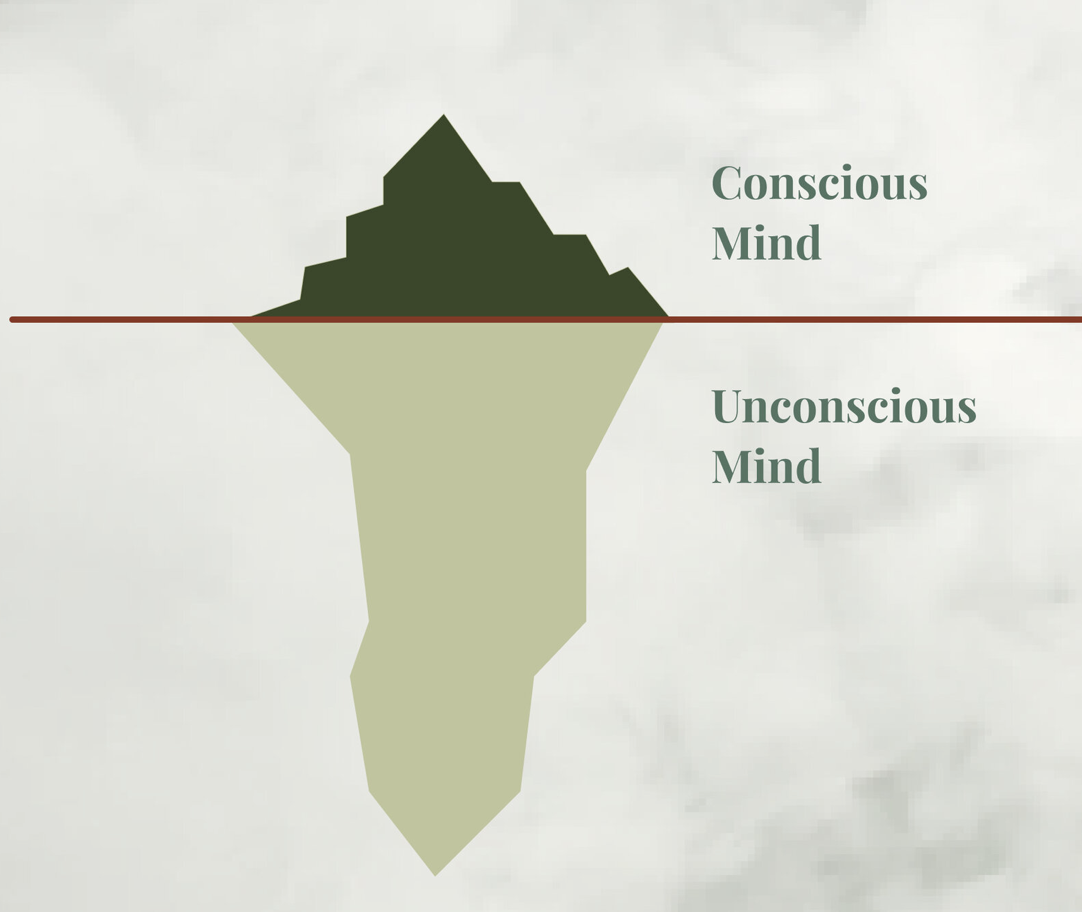 1. A good intention is a complex and multifaceted phenomenon: 
Starts in the heart, articulated by the tongue, confirmed by the mind, and manifested in the whole body
2. A good intention flows through the entire action
3. Preserves us in a state of purity
4. Purifies our unconscious mind
5. Re-configures our lives and presents new possibilities 
6. Is emancipatory 
7. Brings us closer to Allah
[Speaker Notes: Once a good intention is crystalized, its effects are quite remarkable. There are seven unique characteristics of a good intention. These are: 
A good intention is a complex and multifaceted phenomenon. Most people assume it is just something we say before an action. But as we have already seen, it is the result of a long internal process that starts with a prompting. An intention, therefore, is something that:
Starts in the heart This means that an intention is something that emerges from within us. It is the result of a process of focusing our heart on doing something for a good reason. Ultimately, the best reason we can do something is for the sake of Allah (li wajhi-llah). However, there other lesser reasons like doing good acts for the sake of others, community, or our loved ones. 
Is articulated by the tongue.While some schools of Islamic law say that you don’t have to articulate the intention with your tongue, many agree that articulating it out loud helps strengthen and focus it. It is always stronger to articulate something with the tongue because that further strengthens it in the heart. Take for example trying to make the intention to help someone. We might just intend it in our minds but if we verbalize it or even write it down it further strengthens it and our determination to do it. 
Confirmed by the mindWhen the intention is articulated by the heart and is heard out loud, it is further confirmed by the conscious mind that is now hearing and processing it. This means that our mind or rational decision making is involved in making an intention and by verbalizing it out loud we help the conscious mind confirm the action itself. 
Manifested by the bodyAn intention is incomplete without following through and doing that which is intended. So the last aspect of an intention, its full realization so to speak, is actually doing it or carrying it out with our feet, hands, eyes, ears, etc. 

A good intention flows through the entire action. An intention is often thought of as something that we just do before an action and once we start the action then an intention comes to an end. However, this is not accurate. The scholars tell us that an intention is something that flows from the heart through the body and limbs and through the entire action itself for the duration of the action. One can imagine it like the blood that flows through our veins or a river that flows through a river bed, an intention flows through the entire action from beginning to end. That is why the scholars compare an intention to a spirit. An intention is to an action what a spirit is to a body. Without a spirit, the body is a dead hallow husk; without an intention, an action is dead. We can think about it in the following way. We might perform an action that helps someone but we may not have intended it to help them. While it is still beneficial to the other person, it is not beneficial to us because we did not intend the goodness so we cannot think about it as something good that we did but merely something good that happened through us.

A good intention preserves us in a state of purity. The reason the scholars tell us that it is important to purify the intention is because once we have made a pure intention, it preserves us upon this original purity for the duration of the period of time we are performing the action. It acts like a protective shield from negative or bad promptings or thoughts that may pollute the action itself. Imam Ghazali often reminds us that if in the middle of an action, like salat, we lose focus and get distracted from the action, all we have to do is re-new our intention.

A good intention purifies our unconscious mind. Once a pure intention is made it works wonders. Every good intention sinks deep within our unconscious mind and purifies it of its impurities. The more good intentions we make, the purer will be our unconscious mind.
While we pride ourselves on being conscious individuals who make conscious choices, the reality is that most of the choices we make are driven by hidden reasons, motivations, impulses, and compulsions. These are formed within our unconscious mind and influence our decisions all the time. In fact, most of our decisions are made unconsciously.
Many of these hidden reasons or compulsions that come to us from within are formed by our lower self, social expectations, media, social pressure, and all sorts of other external influences that mold us in ways we are unaware of and eventually determine many of the decisions we make. How do we rid ourselves of their negative influences? How do we prevent them from making bad promptings and suggesting bad actions? One way is to constantly make pure intentions to do good and these good intentions sink deep within our unconscious mind and purge it of so much of the filth of these bad ideas. One way of thinking about it is like when we put chlorine in swimming pools. Chlorine is added because it purifies the water and kills several types of germs and bacteria that may infect us. 

good intention re-configures our lives and presents new possibilities.  The more good intentions we cultivate in our lives, the purer our inner life becomes. However, something else quite remarkable happens too. Something happens in our external life also. We begin to notice things we did not notice before. For example, good people enter our lives we did not think of befriending before. In our previous circle of acquaintances we may not have thought twice about talking to certain people. But as we change, our perception of others changes. The better we become, the more we seek out good people. We also begin to think about good things more often. Suddenly, it’s as if we have been put on a new trajectory or path in life and we discover a whole new set of possibilities (people, ideas, ways of living) that we were not aware of before. 

A good intention is emancipatory. When we make intentions we exercise a certain degree of self-observation (muraqabah) and self-examination (muhasabah). This means that making an intention is a space within our hectic lives where we seize back control of our lives from the unconscious compulsions and reclaim our freedom to choose what to do. Think about it. When we exercise mastery of our self through muraqabah and muhasabah and when we constantly purify the intentions for the sake of Allah, and when we purge our unconscious mind of negative influences, what we are effectively doing is reclaiming the freedom that Allah gave us to choose to be what we are destined to be: humble beings aware of our earthly origins and illuminated by the Divine light of His guidance. Therefore, intentions help us be free in two ways: free from and free for. Intentions help us become free from the negative impulses and compulsions so that we may be free for our spiritual journey to Allah. If the pressures of modern life force us to do things in certain ways that are detrimental to our spiritual wellbeing and colonize every moment and space in our lives with its demands, then intentions are our means of liberating ourselves from its clutches. 

A good intention brings us closer (qurb) to Allah. Every good intention made is a step in the direction of Allah. In a famous sacred tradition, Allah (SWT) says: 'I am sitting with the one who remembers Me.' This means that an intention is not only something that affects us in the Seen World but it also reverberates in the Unseen World. This is quite a remarkable power that we potentially possess. By merely making a good intention, we have moved in the direction of Allah in the Unseen, or ascended upwards, even though we have not physically moved. 

We can now better understand why the early generation learned the science of crafting an intention as much as they learned about how to act. The key now is to combine the art of crafting an intention with the art of doing the action]
Modern day psychology tips for intentions(watch for how similar it is to Ghazali’s teachings) 
[Speaker Notes: Harnessing the power of intention involves cultivating a clear and sincere mindset aligned with your goals and values. Here's a detailed exploration of how to harness the power of intention:

1. **Clarify Your Goals and Values:**
   - Take time to reflect on what truly matters to you and what you hope to achieve in various aspects of your life, such as personal growth, relationships, career, and spirituality.
   - Identify your core values and principles that guide your decisions and actions. These values will serve as the foundation for setting meaningful intentions.

2. **Set Clear and Specific Intentions:**
   - Once you have clarity about your goals and values, articulate your intentions in clear and specific terms. Be as detailed as possible about what you want to accomplish and why it matters to you.
   - Use positive language when formulating intentions, focusing on what you want to achieve rather than what you want to avoid.

3. **Align Intentions with Values:**
   - Ensure that your intentions are in alignment with your core values and principles. Intentionality is most powerful when it stems from a place of authenticity and integrity.
   - Reflect on how your intentions contribute to your overall sense of purpose and fulfillment, and adjust them as needed to stay true to yourself.

4. **Visualize Success:**
   - Practice visualization techniques to vividly imagine yourself achieving your goals and living out your intentions. Visualizing success can enhance motivation and reinforce the belief that your intentions are attainable.
   - Engage all your senses in the visualization process, imagining how it feels, sounds, looks, and even smells to achieve your desired outcome.

5. **Take Action:**
   - Intention without action is merely wishful thinking. Take concrete steps towards realizing your intentions, breaking down your goals into manageable tasks and setting deadlines for completion.
   - Stay committed and disciplined in pursuing your intentions, even when faced with challenges or setbacks. Persistence and resilience are essential for turning intentions into reality.

6. **Practice Gratitude:**
   - Cultivate an attitude of gratitude for the opportunities and resources that support your intentions. Expressing gratitude regularly can enhance your sense of abundance and reinforce your commitment to your goals.
   - Acknowledge and celebrate your progress along the way, no matter how small, and use it as fuel to propel you forward in harnessing the power of intention.

By following these steps and integrating intentionality into your daily life, you can harness the power of intention to manifest your aspirations and create positive change in yourself and the world around you.]
Tools from modern day psychology for controlling our thought patterns
[Speaker Notes: Both Ghazali's teachings and modern day psychology recognize the importance of recognizing and controlling thought patterns. CBT aims to identify and challenge negative thought patterns to promote healthier thinking, similar to Ghazali's emphasis on purifying the mind from negative thoughts. While Ghazali's teachings are rooted in Islamic spirituality and ethics, and CBT is a secular therapeutic approach, they share common principles and techniques for promoting mental well-being and personal development. Both emphasize the role of individual agency, self-awareness, and intentional behavior change in overcoming challenges and achieving inner peace.

Controlling thought patterns involves a combination of self-awareness, cognitive restructuring, and mindfulness techniques. Here's a detailed exploration of how to control thought patterns:
1. **Self-Awareness:** 
   - Start by observing your thoughts without judgment. Notice the types of thoughts that arise, their frequency, and their impact on your emotions and behavior.
   - Keep a thought journal to track recurring patterns and identify triggers that lead to negative or unproductive thoughts.

2. **Cognitive Restructuring:**
   - Challenge negative or irrational thoughts by examining evidence for and against them. Ask yourself if there is another way to interpret the situation.
   - Replace negative thoughts with more balanced and realistic alternatives. For example, instead of thinking "I'm a failure," reframe it as "I may have made a mistake, but I can learn from it and improve."

3. **Mindfulness Techniques:**
   - Practice mindfulness meditation to cultivate present-moment awareness and observe thoughts without getting caught up in them.
   - Use mindfulness techniques such as deep breathing or body scanning to anchor yourself in the present and interrupt negative thought patterns.
  
4. **Positive Self-Talk:**
   - Replace self-critical or self-defeating thoughts with positive affirmations and statements of self-compassion.
   - Encourage yourself with words of encouragement and remind yourself of past successes and strengths.

5. **Seek Support:**
   - Talk to a trusted friend, family member, or therapist about your thoughts and feelings. Sometimes, sharing your concerns with others can provide perspective and support.
   - Consider seeking professional help if negative thought patterns persist and significantly impact your daily functioning.

6. **Lifestyle Factors:**
   - Pay attention to lifestyle factors such as sleep, nutrition, exercise, and stress management, as these can influence your thought patterns and overall mental well-being.
   - Engage in activities that promote relaxation and joy, such as hobbies, spending time in nature, or connecting with loved ones.

By incorporating these strategies into your daily life, you can gradually gain greater control over your thought patterns and cultivate a more positive and resilient mindset. Remember that changing thought patterns takes time and effort, so be patient and compassionate with yourself throughout the process.]
Self-forgiveness – Because we all make mistakes
[Speaker Notes: Self-forgiveness is a profound process of acknowledging one's mistakes, releasing feelings of guilt and shame, and nurturing compassion and understanding towards oneself. 
Self-forgiveness is a transformative process that requires patience, self-reflection, and a willingness to let go of past hurts. By embracing self-forgiveness, you can cultivate greater inner peace, resilience, and emotional well-being, and ultimately, live a more fulfilling and authentic life.
Shaytan, or Satan, may exploit feelings of guilt, shame, and self-condemnation to manipulate and deceive individuals, leading them further away from God and towards despair and hopelessness. Therefore learning how to forgive ourselves and stop this from happening is crucial. 

Here's a detailed discussion on self-forgiveness:

1. **Recognizing Imperfection:**
   - Self-forgiveness begins with acknowledging that as humans, we are inherently flawed and prone to making mistakes. Accepting our imperfections is the first step towards healing and growth.

2. **Acknowledging Mistakes:**
   - Take responsibility for your actions and acknowledge the harm they may have caused to yourself or others. Avoiding or minimizing the impact of your mistakes only prolongs the process of self-forgiveness.

3. **Cultivating Compassion:**
   - Treat yourself with the same kindness and understanding that you would extend to a loved one who has made a mistake. Recognize that making mistakes is a natural part of the human experience, and that you deserve compassion and forgiveness just as much as anyone else.

4. **Letting Go of Guilt and Shame:**
   - Release feelings of guilt and shame that may be weighing you down. Holding onto these negative emotions only serves to perpetuate feelings of unworthiness and self-condemnation.
   - Practice self-compassion by offering yourself words of comfort and reassurance, acknowledging that you are deserving of forgiveness and redemption.

5. **Learning and Growth:**
   - View mistakes as opportunities for learning and growth rather than as indicators of personal failure. Reflect on what you can learn from your mistakes and how you can use them as stepping stones towards becoming a better version of yourself.
   - Use your experiences to cultivate wisdom and empathy, allowing them to inform your future actions and interactions with others.

6. **Making Amends (if applicable):**
   - If your actions have harmed others, take steps to make amends and seek forgiveness from those you have wronged. This may involve offering a sincere apology, taking corrective action, and demonstrating a commitment to change.
   - Remember that forgiveness from others is not guaranteed, but making amends is an important part of the self-forgiveness process regardless of the outcome.

7. **Moving Forward:**
   - Once you have acknowledged your mistakes, forgiven yourself, and, if necessary, made amends, focus on moving forward with a sense of purpose and optimism.
   - Embrace the opportunity for a fresh start and commit to living in alignment with your values and principles, knowing that you are deserving of love, forgiveness, and self-compassion.]
The importance of Self-forgiveness & a sample process of tawbah
[Speaker Notes: Ghazali recognized the importance of self-forgiveness as part of the spiritual journey. He understood that humans are prone to making mistakes and falling short of their ideals. Ghazali emphasized the concept of repentance (tawbah) as a means of seeking forgiveness from God for one's shortcomings. Additionally, he encouraged individuals to practice self-compassion and forgiveness towards themselves, acknowledging their imperfections while striving for improvement. By cultivating a forgiving attitude towards oneself, individuals can release guilt and negative emotions, allowing for greater spiritual growth and inner peace. Ghazali believed that self-forgiveness is essential for maintaining psychological well-being and fostering a harmonious relationship with God.

 Ghazali outlined a process for tawbah (repentance) that involves several steps:
1. **Recognition of Sin:** Acknowledge and recognize the wrongdoing or sin that has been committed. This step involves honest self-reflection and awareness of one's actions.
2. **Sincere Regret:** Feel genuine remorse and regret for the committed sin. This involves understanding the consequences of the action and feeling sorrow for having disobeyed God.

3. **Resolution to Change:** Make a firm resolve and commitment to abstain from repeating the sinful behavior in the future. This step demonstrates a genuine intention to reform and improve one's conduct.
4. **Seeking Forgiveness:** Humbly turn to God in supplication and seek His forgiveness for the committed sin. This involves sincere prayer and asking for God's mercy and pardon.
5. **Restitution (if applicable):** If the sin involves harming others or violating their rights, make efforts to rectify the situation and seek forgiveness from those affected.

6. **Perform Good Deeds:** Engage in acts of righteousness and devotion to counteract the effects of the sin and strive towards spiritual purification.
By following these steps with sincerity and humility, individuals can seek forgiveness and strive towards spiritual growth and reconciliation with God according to Ghazali's teachings.
Ghazali also strongly emphasized the importance of supplication (dua) in seeking God's guidance, mercy, and forgiveness. He encouraged believers to express their needs, desires, and repentance through heartfelt prayers in their own words. Ghazali believed that sincere dua is a powerful means of connecting with God and seeking His assistance in all matters, including seeking forgiveness for sins. He emphasized the importance of humility, sincerity, and perseverance in dua, urging believers to maintain faith in God's mercy and beneficence. He emphasized the significance of personal communication with God as a means of spiritual growth and seeking forgiveness.]
The tricks of shaytan when it comes to forgiveness…
[Speaker Notes: As we stated in the previous slides, Shaytan, or Satan, may exploit feelings of guilt, shame, and self-condemnation to manipulate and deceive individuals, leading them further away from God and towards despair and hopelessness. Here's how Shaytan may use self-forgiveness against people:

1. **Magnifying Mistakes:** Shaytan may magnify and exaggerate the significance of a person's mistakes, making them feel overwhelmed by guilt and shame. By amplifying feelings of unworthiness, Shaytan seeks to create a barrier between individuals and their ability to seek forgiveness and redemption from God.

2. **Fueling Negative Self-Talk:** Shaytan may encourage negative self-talk and self-criticism, reinforcing beliefs of inadequacy and unworthiness. By fostering a negative self-image, Shaytan seeks to undermine individuals' confidence and resilience, making them more susceptible to despair and despair.

3. **Discouraging Repentance:** Shaytan may discourage individuals from seeking forgiveness and repentance by convincing them that their sins are too grave to be forgiven or that they are unworthy of God's mercy. By instilling doubt and despair, Shaytan seeks to prevent individuals from experiencing the transformative power of repentance and redemption.

4. **Promoting Despair:** Shaytan may exploit feelings of guilt and shame to promote despair and hopelessness, convincing individuals that they are irredeemably sinful and beyond God's forgiveness. By fostering a sense of despair, Shaytan seeks to lead individuals away from God's mercy and towards spiritual stagnation and despair.

To counter Shaytan's tactics, it's essential for individuals to recognize and challenge negative thoughts and beliefs, seek forgiveness and redemption through sincere repentance, and cultivate a deep trust in God's mercy and compassion. By embracing self-forgiveness and turning to God with sincerity and humility, individuals can overcome Shaytan's influence and experience true spiritual healing and growth.]
Combat the influence
[Speaker Notes: To counter Shaytan's tactics, it's essential for individuals to recognize and challenge negative thoughts and beliefs, seek forgiveness and redemption through sincere repentance, and cultivate a deep trust in God's mercy and compassion. By embracing self-forgiveness and turning to God with sincerity and humility, individuals can overcome Shaytan's influence and experience true spiritual healing and growth.

Combatting Shaytan's influence within ourselves requires vigilance, self-awareness, and a strong connection to God. Here are some strategies to counter Shaytan's tactics:

1. **Seek Refuge in God (A'udhu billahi min ash-shaytan ir-rajim):**
   - Begin every endeavor and action by seeking refuge in God from Shaytan's whisperings and evil influences. This simple yet powerful invocation serves as a reminder of God's protection and guidance.

2. **Develop Self-Awareness:**
   - Cultivate mindfulness and self-awareness to recognize Shaytan's tactics and the negative thought patterns he instigates. Pay attention to your inner dialogue and emotions, and be vigilant against thoughts of guilt, shame, and despair.

3. **Challenge Negative Thoughts:**
   - Actively challenge negative thoughts and beliefs that arise, questioning their validity and reframing them in a more positive and constructive light. Replace self-critical thoughts with words of self-compassion and self-encouragement.

4. **Strengthen Faith and Connection to God:**
   - Deepen your faith and connection to God through regular prayer, recitation of Quranic verses, and remembrance (dhikr) of God's names and attributes. Strengthening your spiritual connection serves as a protective barrier against Shaytan's influence.

5. **Seek Forgiveness and Repentance:**
   - Regularly seek forgiveness and repentance from God for any sins or mistakes, recognizing your human fallibility and the need for divine mercy. Turn to God with sincerity and humility, knowing that His mercy is vast and all-encompassing.

6. **Stay Connected to Positive Influences:**
   - Surround yourself with positive influences, such as supportive friends, mentors, and religious leaders, who encourage growth, resilience, and spiritual well-being. Seek out uplifting and inspiring content that nourishes your soul and strengthens your faith.

7. **Practice Self-Compassion:**
   - Cultivate self-compassion by treating yourself with kindness, understanding, and forgiveness. Recognize that making mistakes is a natural part of the human experience and that you are worthy of love and forgiveness, despite your imperfections.

8. **Stay Grounded in Reality:**
   - Maintain a realistic perspective on your strengths, weaknesses, and limitations. Avoid comparing yourself to others or holding yourself to unrealistic standards, as this can leave you vulnerable to Shaytan's attacks on your self-esteem and self-worth.

By implementing these strategies and remaining steadfast in your faith and connection to God, you can effectively combat Shaytan's influence within yourself and experience greater peace, resilience, and spiritual growth.]
Some Duas for you….
To guide the heart: O Allah guide my heart, correct my tongue and remove the spite of my heart [Musnad Ahmad: 1997] 
To fill it with light: O Allah make light in my heart [Sahih Bukhari: 6316] 
To make it firm on obedience: O Allah, the Turner of the hearts, turn our hearts to Your obedience [Sahih Muslim: 2655] & O Allah, the Turner of the hearts, make my heart firm on Your religion [Jami` at-Tirmidhi: 3522] 
To clean it: O Allah! Cleanse my heart with the water of snow and hail, and cleanse my heart from all sins as a white garment is cleansed from filth, and let there be a far away distance between me and my sins as You made the East and West far away from each other. [Sahih Bukhari: 6368] 
To protect it: O Allah, I seek refuge in You from the evil of my hearing and the evil of my sight, and the evil of my tongue and the evil of my heart, and the evil of my semen.[Sunan Abi Dawud: 1551]
[Speaker Notes: I have a PDF with more (if you didn’t receive it last time) I can upload to the files here on Zoom. The files will have the Arabic as well.]